UNIVERSIDADE ABERTA DO SUS
UNIVERSIDADE FEDERAL DE PELOTAS
DEPARTAMENTO DE MEDICINA SOCIAL
CURSO DE ESPECIALIZAÇÃO EM SAÚDE DA FAMÍLIA
MODALIDADE A DISTÂNCIA
TURMA 6
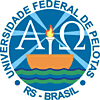 Melhoria da Atenção à Saúde das crianças de zero a 72 meses da Estratégia de Saúde da Família Barcelos (ESF4), Cachoeira do Sul, RS.
Mariana Mello Bonilha

Pelotas, 2014
Introdução
Estratégia de Saúde da Família (ESF) Barcelos
Localizada no município de Cachoeira do Sul
População adscrita: 5435 habitantes
Aspectos negativos: 
instalações antigas, umidade, mofo;
falta de especialistas
demora para realização de exames.
Introdução
Situação da ação programática antes da intervenção:
171 crianças, sendo 13 menores de um ano.
Programa de puericultura restrito aos menores de um ano e realizado apenas pela enfermeira.
Das 13 crianças menores de um ano, sete (54%) estavam com consultas em dia e 6 (46%) em atraso. Todas com vacinas em dia.
11 crianças (85%) com teste do pezinho em até sete dias.
Objetivo Geral
Implementar melhorias no programa de puericultura da Estratégia de Saúde da Família Barcelos, no município de Cachoeira do Sul.
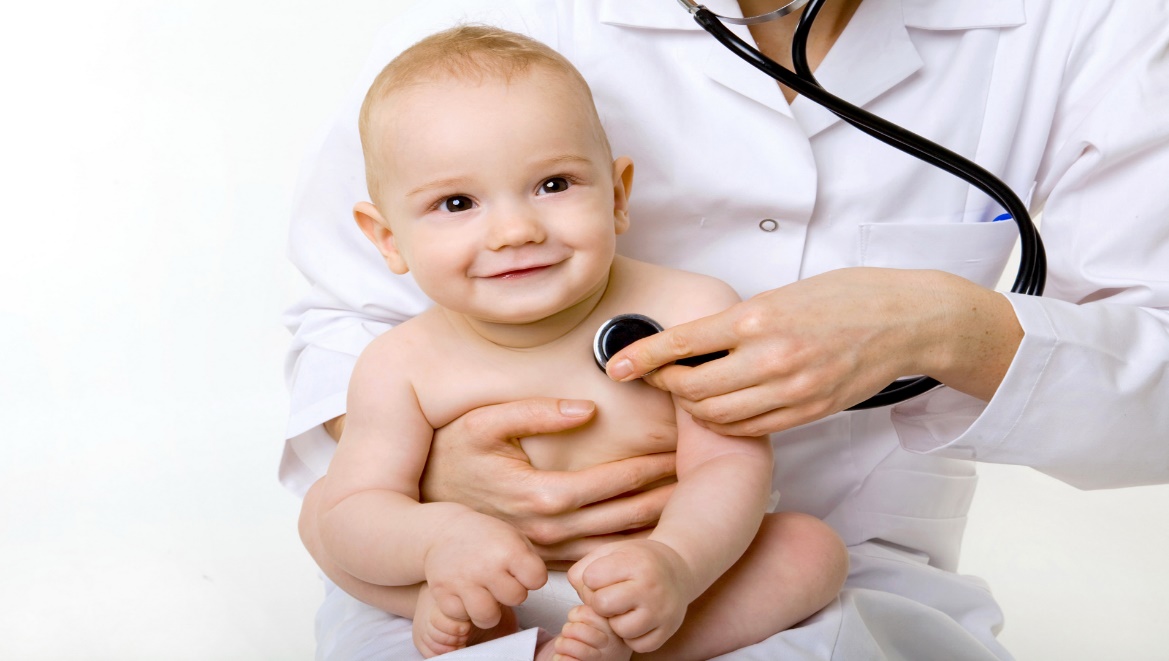 Objetivos Específicos
1. Ampliar a cobertura da atenção à saúde da criança
2. Melhorar a adesão ao programa de Saúde da Criança
3. Melhorar a qualidade do atendimento à criança
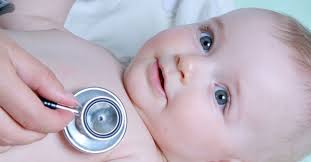 4. Melhorar registros das informações
5. Mapear as crianças de risco pertencentes à área de abrangência
6. Promover a saúde
Metodologia
Levantamento do número de crianças com até 72 meses na área adscrita feito pelos agentes de saúde.
Busca ativa aos faltosos.
Consulta de puericultura conforme o preconizado pelo MS.
Revisão semanal das fichas-espelho
Acompanhamento mensal da ação de intervenção através da planilha de coleta de dados.
Metodologia
Logística:
Protocolo de Saúde da Criança, do Ministério da Saúde (MS), 2012
Planilha eletrônica de coleta de dados
Ficha-espelho
Carteira de vacinação
Prontuários
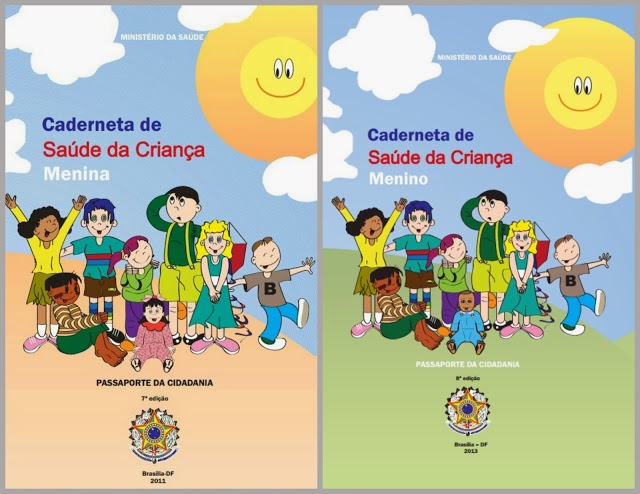 Resultados
Objetivo 1: Ampliar a cobertura da atenção à saúde da criança.
Meta 1: Cadastrar 25% das crianças entre zero e 72 meses pertencentes à área de abrangência da unidade de saúde.
Resultados
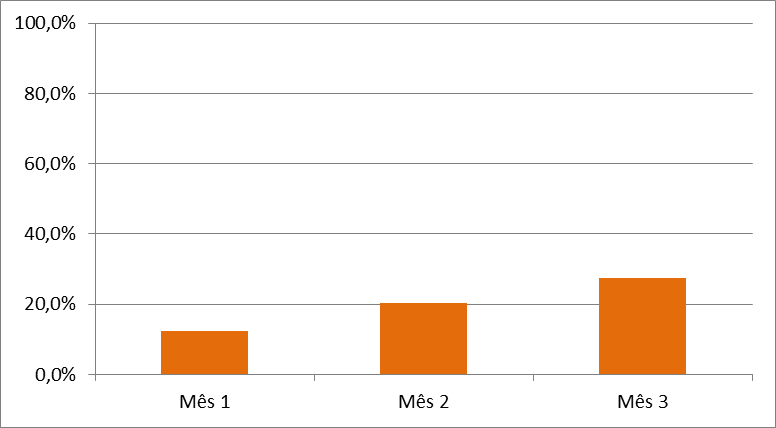 Figura 1: Proporção de crianças entre zero e 72 meses inscritas no programa da Unidade de Saúde
Resultados
Objetivo 2: Melhorar a qualidade do atendimento de puericultura para as crianças entre zero e 72 meses.
Meta 2.1: Realizar a primeira consulta na primeira semana de vida para 100% das crianças cadastradas.
Resultados
Figura 2: Proporção de crianças com primeira consulta na primeira semana de vida.
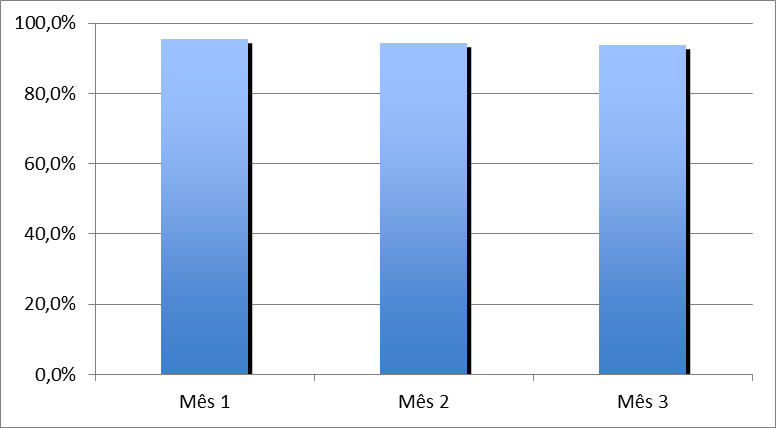 Resultados
Objetivo 2:  Melhorar a qualidade do atendimento de puericultura para as crianças entre zero e 72 meses.
Meta 2.2: Monitorar o crescimento em 100% das crianças entre zero e 72 meses.
Resultados
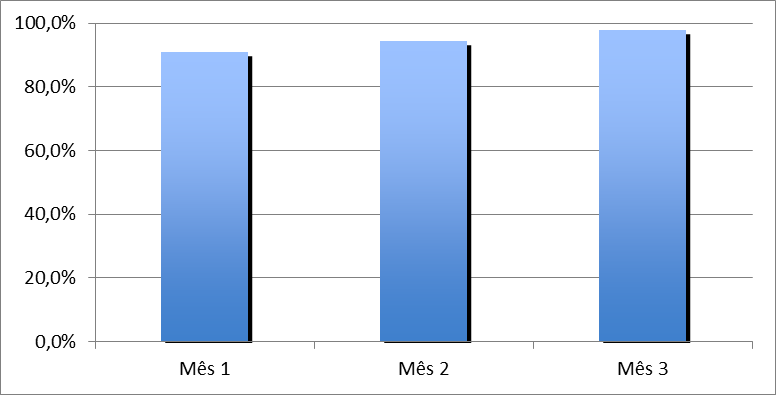 Figura 3: Proporção de crianças com monitoramento de crescimento
Resultados
Objetivo 2: Melhorar a qualidade do atendimento de puericultura para as crianças entre zero e 72 meses.
Meta 2.3: Monitorar 100% das crianças com déficit de peso.
Resultados
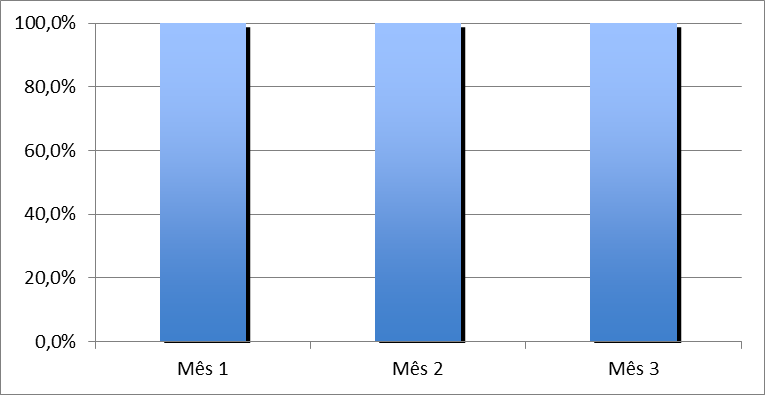 Figura 4: Proporção de crianças com déficit de peso monitoradas
Resultados
Objetivo 2: Melhorar a qualidade do atendimento de puericultura para as crianças entre zero e 72 meses.
Meta 2.5: Monitorar o desenvolvimento em 100% das crianças.
Resultados
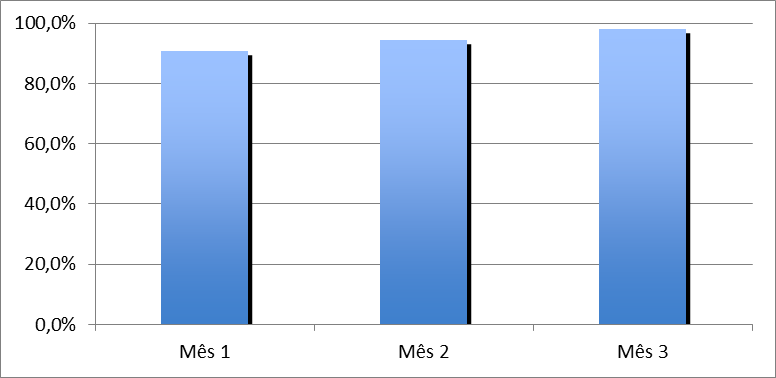 Figura 5: Proporção de crianças com monitoramento de desenvolvimento
Resultados
Objetivo 2: Melhorar a qualidade do atendimento de puericultura para as crianças entre zero e 72 meses.
Meta 2.6: Vacinar 100% das crianças de acordo com a idade.
Resultados
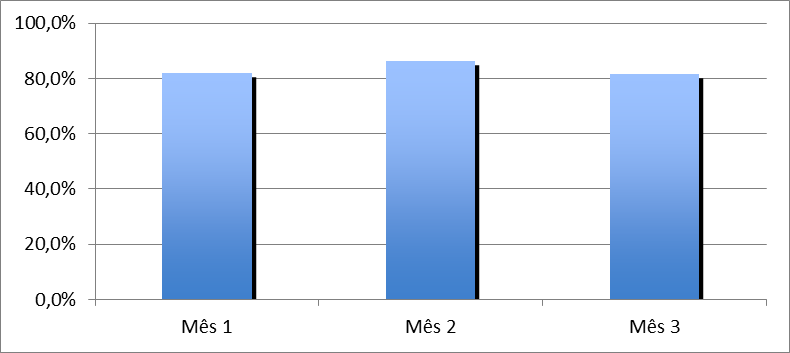 Figura 6: Proporção de crianças com vacinação em dia para a idade.
Resultados
Objetivo 2: Melhorar a qualidade do atendimento de puericultura para as crianças entre zero e 72 meses.
Meta 2.7: Realizar suplementação de ferro em 100% das crianças entre seis e 24 meses.
Resultados
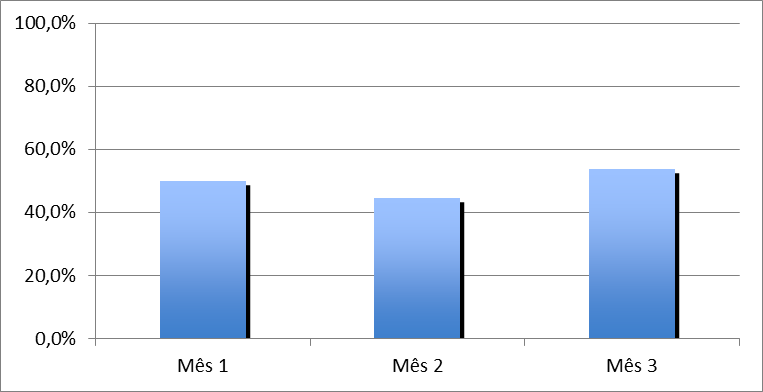 Figura 7: Proporção de crianças de 6 a 24 meses com suplementação de ferro.
Resultados
Objetivo 2: Melhorar a qualidade do atendimento de puericultura para as crianças entre zero e 72 meses.
Meta 2.8: Realizar triagem auditiva em 100% das crianças.
Resultados
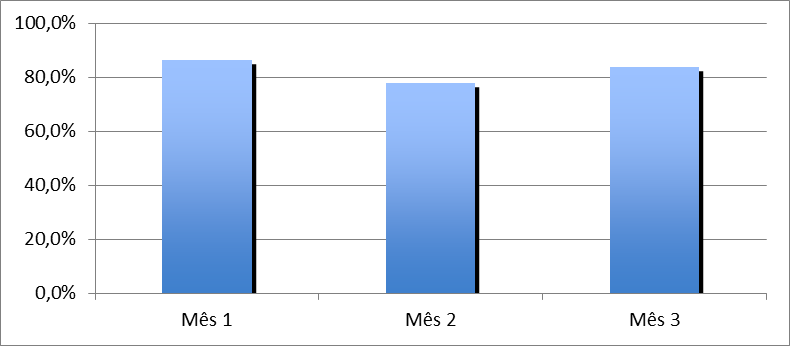 Figura 8: Proporção de crianças com triagem auditiva
Resultados
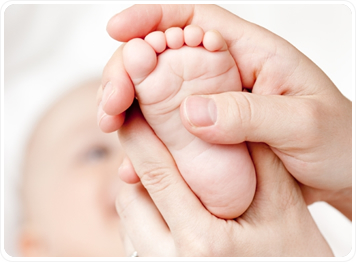 Objetivo 2: Melhorar a qualidade do atendimento de puericultura para as crianças entre zero e 72 meses.
Meta 2.9: Realizar teste do pezinho em 100% das crianças com até sete dias de vida.
Resultados
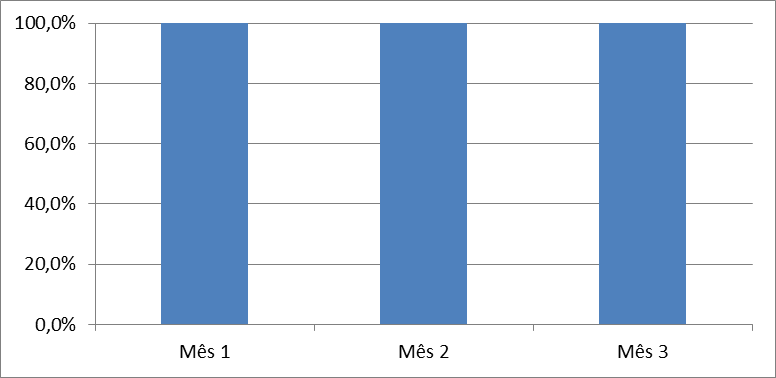 Figura 9: Proporção de crianças com teste do pezinho realizado até 7 dias de vida.
Resultados
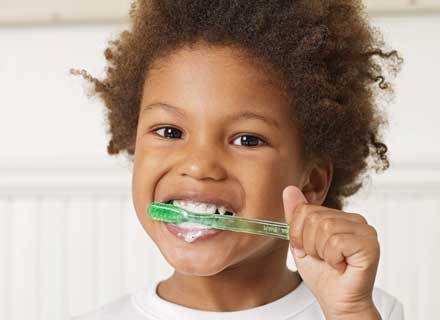 Objetivo 2: Melhorar a qualidade do atendi-mento de puericultura para as crianças entre zero e 72 meses.
Meta 2.10: Realizar avaliação da necessidade de atendimento odontológico em 100% das crianças atendidas entre seis e 72 meses.
Resultados
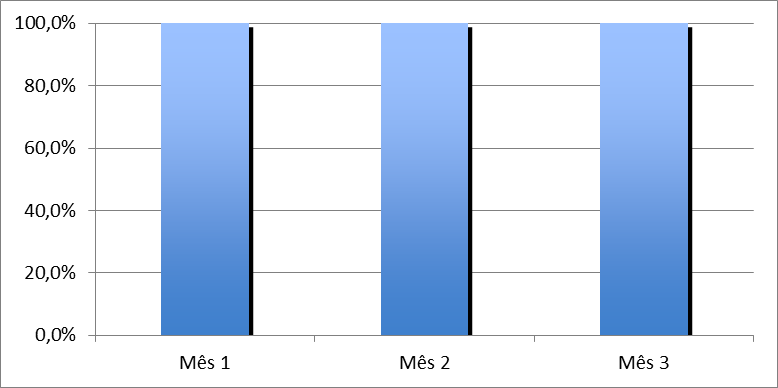 Figura 10: Proporção de crianças entre 6 e 72 meses com avaliação de necessidade de atendimento odontológico.
Resultados
Objetivo 2: Melhorar a qualidade do atendimento de puericultura para as crianças entre zero e 72 meses.
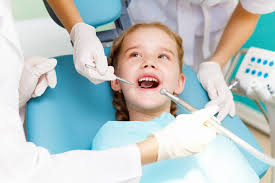 Meta 2.11: Realizar consulta odontológica para 100% das crianças atendidas.
Resultados
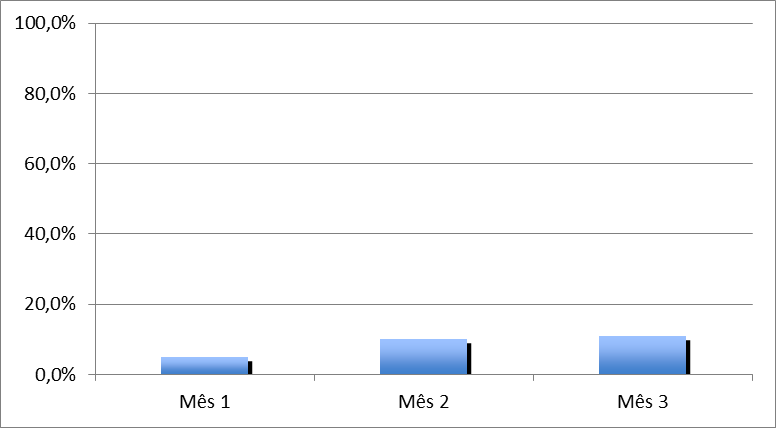 Figura 11: Proporção de crianças de 6 a 72 meses com primeira consulta Odontológica
Resultados
Objetivo 3: Melhorar a adesão ao programa de puericultura.
Meta 3.1: Fazer busca ativa de 100% das crianças faltosas às consultas.
Resultados
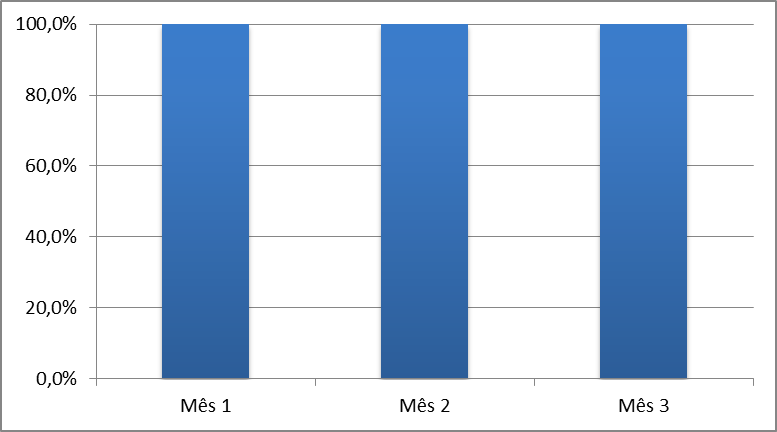 Figura 12: Proporção de busca ativa realizada às crianças faltosas às consultas no programa de saúde da criança.
Resultados
Objetivo 4: Melhorar os registros dos atendimentos de puericultura. 
Meta 4.1: Manter registro na ficha-espelho/carteira de vacinação de 100% das crianças atendidas no programa de puericultura.
Resultados
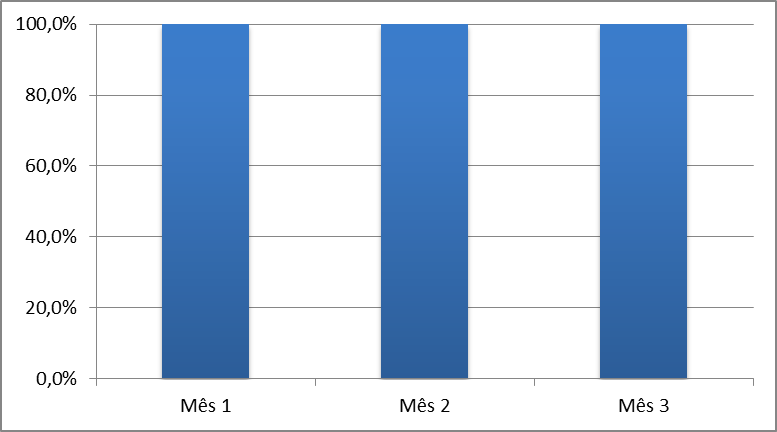 Figura 13: Proporção de crianças com registro atualizado.
Resultados
Objetivo 5: Avaliar o risco das crianças atendidas no programa de puericultura do posto de saúde.
Meta 5.1: Realizar avaliação de risco de 100% das crianças cadastradas no programa.
Figura 14: Proporção de crianças com avaliação de risco
Resultados
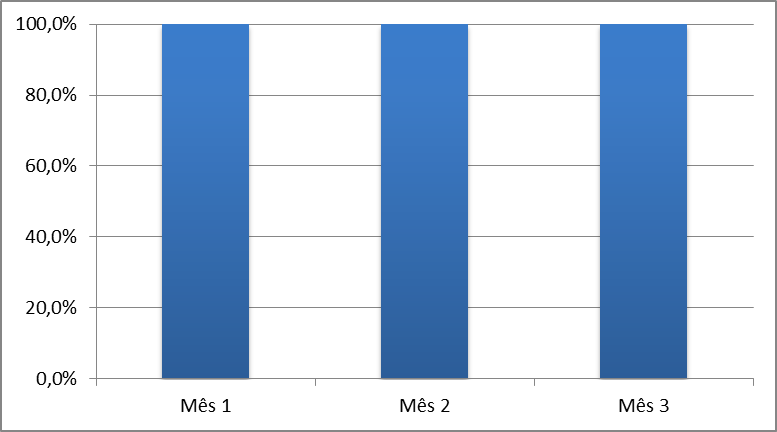 Resultados
Objetivo 6: Promoção de saúde  para as crianças do programa de puericultura.
Meta 6.1: Dar orientações para prevenir acidentes na infância em 100% das consultas de saúde da criança.
Resultados
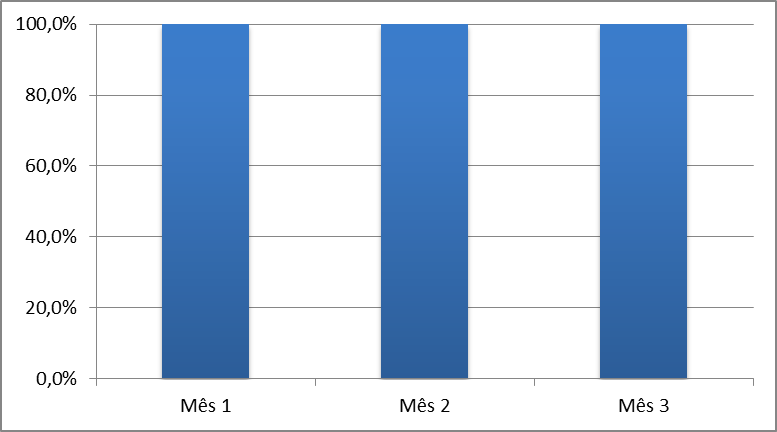 Figura 15: Proporção de crianças cujas mães receberam orientações sobre prevenção de acidentes na infância.
Resultados
Objetivo 6: Promoção de saúde  para as crianças do programa de puericultura.
Meta 6.2: Colocar 100% das crianças para mamar durante a primeira consulta.
Resultados
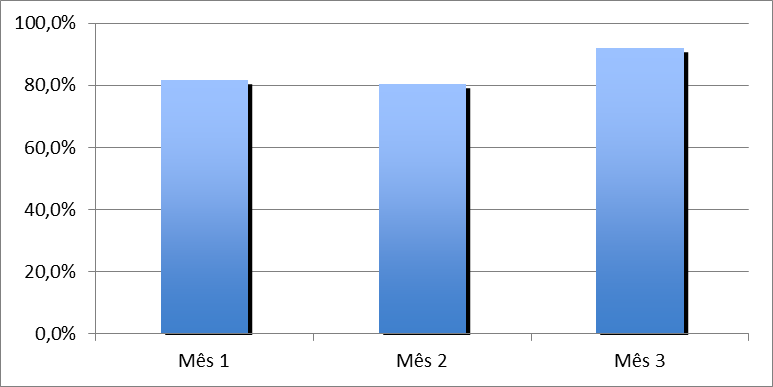 Figura 16: Número de crianças colocadas para mamar durante a primeira consulta.
Resultados
Objetivo 6: Promoção de saúde  para as crianças do programa de puericultura.
Meta 6.3: Fornecer orientações nutricionais conforme a faixa etária para 100% das crianças.
Resultados
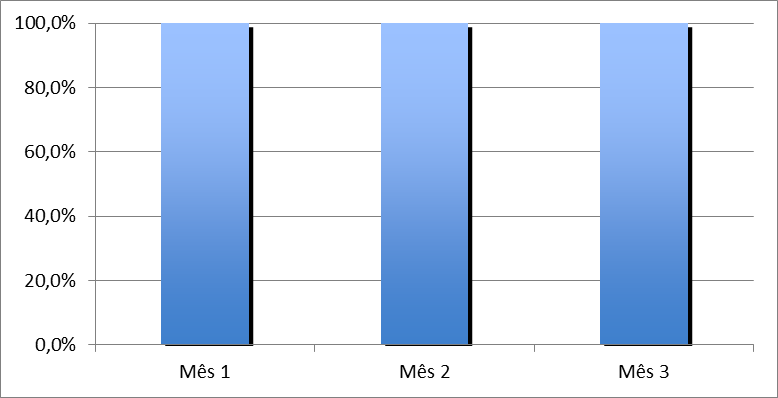 Figura 17: Proporção de crianças cujas mães receberam orientações nutricionais de acordo com a faixa etária.
Resultados
Objetivo 6: Promoção de saúde  para as crianças do programa de puericultura.
Meta 6.4: Fornecer orientações sobre higiene bucal para 100% das crianças atendidas conforme a faixa etária.
Resultados
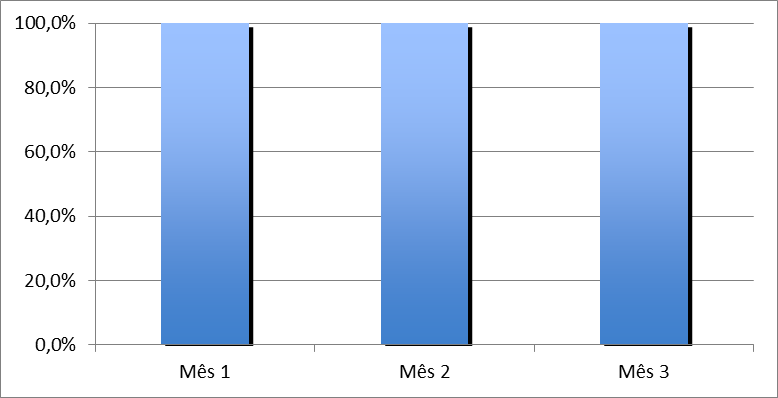 Figura 18: Proporção de crianças cujas mães receberam orientação sobre higiene bucal, etiologia e prevenção da cárie.
Discussão
Melhorias para a comunidade com a ação de puericultura: 
A ação de intervenção permitiu a  ampliação do atendimento de puericultura, estendendo as consultas para crianças entre zero e 72 meses.
Melhoria da qualidade dos atendimentos de puericultura, segundo o preconizado pelo MS.
Reuniões multiprofissionais com a participação da comunidade realizadas mensalmente.
Discussão
Melhorias para a equipe com a ação de puericultura: 
Organização dos prontuários.
Criação das fichas-espelho.
Participação ativa de toda a equipe do posto nas ações de puericultura.
Discussão de temas relacionados à puericultura nas reuniões de equipe.
Discussão
Medidas a serem tomadas para viabilizar a continuidade da ação de intervenção:
Prosseguir com o cadastramento das crianças da área adscrita.
Ampliar a divulgação da ação de intervenção para a comunidade (agentes de saúde, grupos de puericultura).
Manter rigoroso acompanhamento das crianças de baixo peso.
Discussão
Reflexão crítica sobre processo pessoal de aprendizagem:

Puericultura não é só pesar crianças.
Amadurecimento pessoal e profissional.
Importância do trabalho em equipe.
Obrigada!
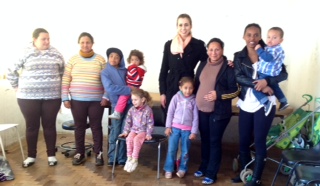